《天然药物学》
《花类药物-槐米》
药学系  中药教研室 彭孝鹏老师
槐米
01
药材来源
目录
02
采制
03
药材及产销
CONTENT
04
性状鉴别
05
性味及功效
请修改这里的课程名称
药材来源
01
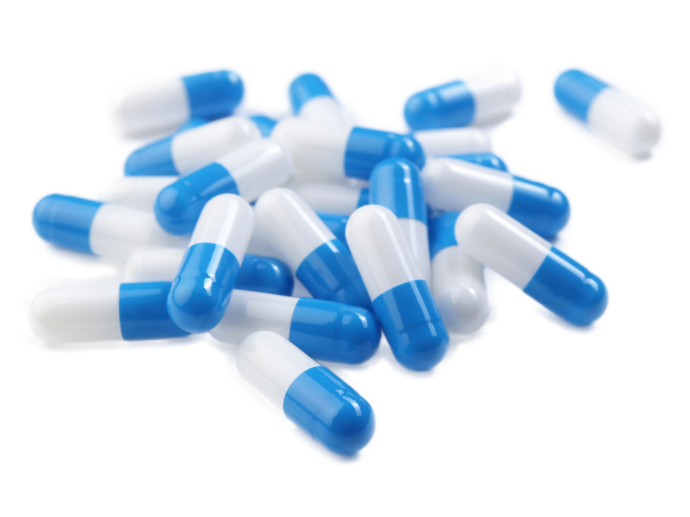 药材来源
槐  米
[来源] 本品为豆科植物槐Sophora japonica L.的干燥花及花蕾。
请修改这里的课程名称
采制
02
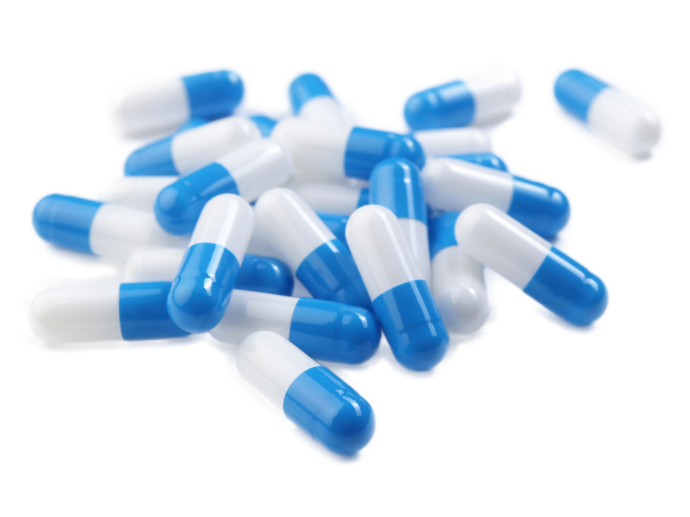 采制
夏、秋季，采收未开放的花（槐米）或已开放的花，除去枝、叶等杂质，晒干。
请修改这里的课程名称
药材及产销
03
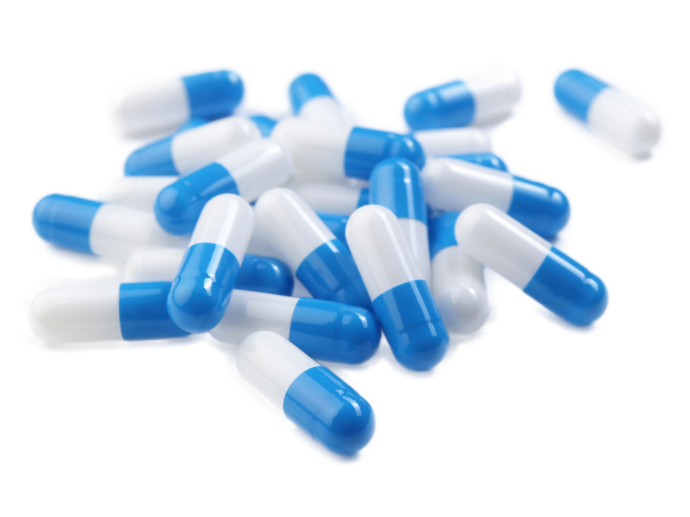 药材及产销
槐花FlosSophorae、槐花米Flos Sophorae Immaturus 主产于河北、山东、河南、陕西、江苏、广东、广西、辽宁等地。以河北、山东、河南产量大，销全国各地。
请修改这里的课程名称
性状鉴别
04
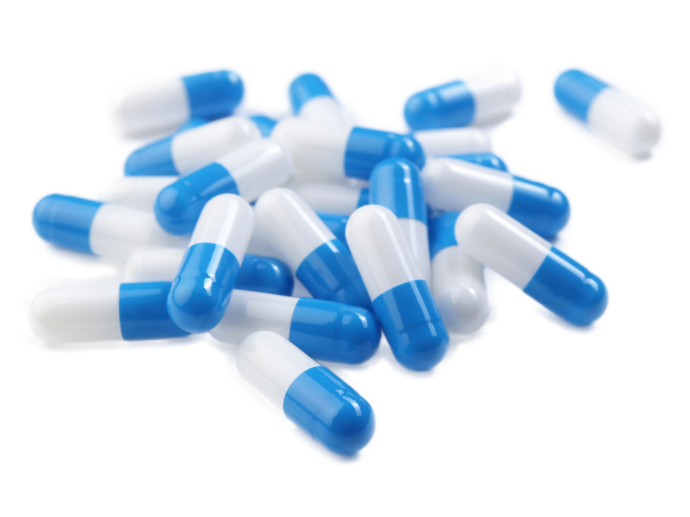 性状鉴别
1、为干燥的花蕾，呈卵形或长椭圆形。
  2、花萼钟状，黄绿色，先端具不甚明显的5齿裂，下部有数条纵纹。
  3、上部为黄白色未开放的花冠，大小不一；花萼与花冠的外面均疏生有白色短柔毛。
  4、质松脆，气弱，味微苦。
请修改这里的课程名称
性味及功效
05
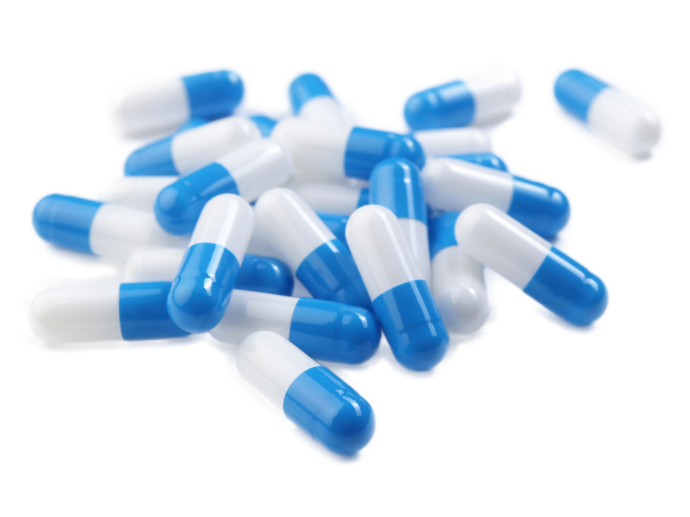 性味及功效
味苦，性微寒。归肝、大肠经，有凉血、止血、清热的功能。
   用于吐血、衄血、便血、血痔、崩漏、风热目赤、痈疽疮毒、高血压症。用量7.5～15g。
请修改这里的课程名称
《天然药物学》
《花类药材-槐米》
敬请关注下一节内容
《花类药材-金银花》